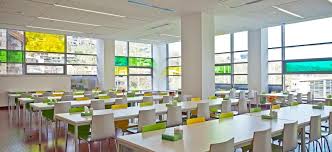 a cafeteria: it is a restaurant for students . you usually serve yourself.
A lecture hall: it is a place for lectures.
A lab: It is a place for experiments.
A degree: It is a certificate for university course
A graduate: it is a person with degree
A projector: It is a machine for showing slides, from power point
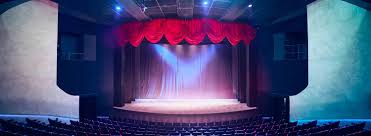 A theatre: it is a place for plays and sometimes music concert.
A sports center: It is a place for tennis  and squash and football.
A field trip: It is work outside the university. You visit a place and do research
A librarian: It is a person in charge of a library.